Scientific Method
Identify a problem or a question
Identify variables
Independent: changed by the scientist
Dependent: changes according to the independent variable
Controlled: the same throughout the experiment
Make a hypothesis
Observation and collection of data
Analysis and presentation of data ( tables, graphs, written explanations)
Make conclusions
Data supports hypothesis
Data does not support hypothesis
Scientific Method Vocabulary
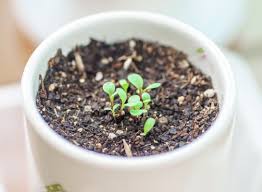 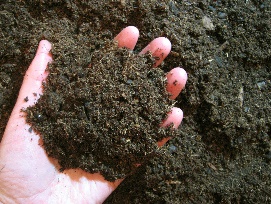 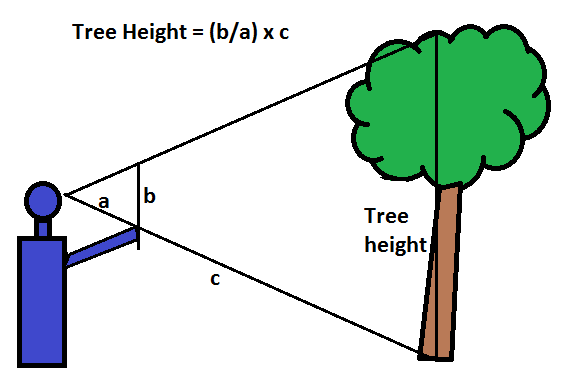 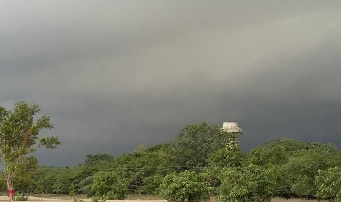 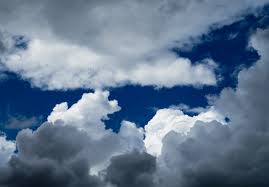